US Constitution
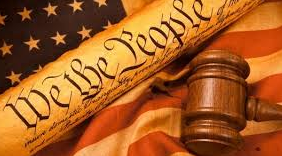 The supreme law of the United States
US Form of Government
The US is a federal republic (democracy)
Oath
A serious promise
Allegiance
To be loyal.
The Oath of Allegiance
The promise to be loyal to the US
Bear Arms
To use a weapon to protect the US
Non-combatant
To work in the Army without using a weapon
Work of National Importance
To help the country during a national emergency (flood, hurricane, fire, earthquake)
Under Civilian Direction
To follow the orders of non-military safety officers or disaster relief workers from the Red Cross
Please take out this sheet:
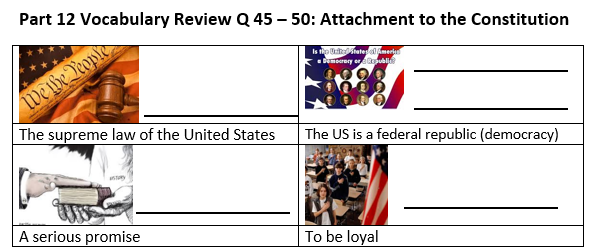 Match the vocabulary in the Word Bank with the correct definition
Review:
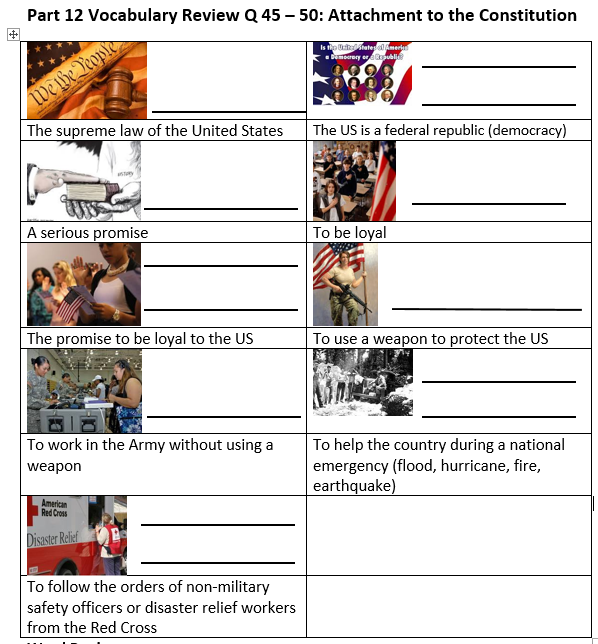 US form of government
The Constitution
Allegiance
Oath
Oath of Allegiance
Bear Arms
Work of national importance
Non Combatant
Under Civilian Direction